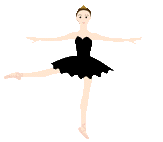 Dance
Tanec
Obsah
Čo je tanec? 
Sila niečo dokázať
Prečo obdivovať tanečníkov? 
Moderný
Jazz
Balet
Spoločenské tance
 Ľudové
Break dance
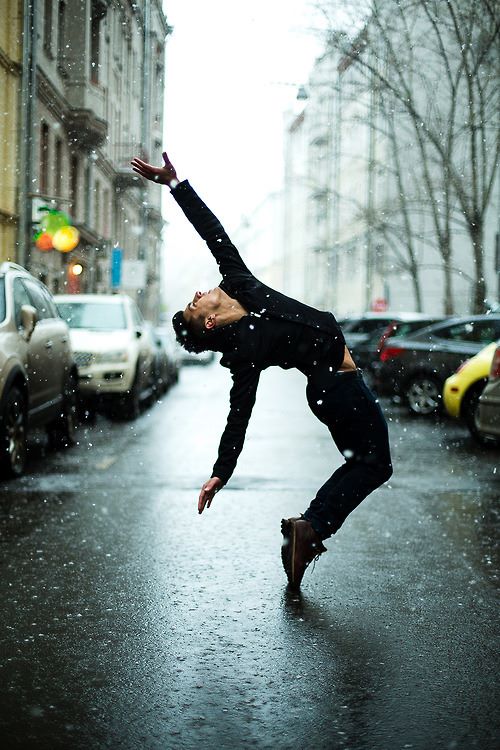 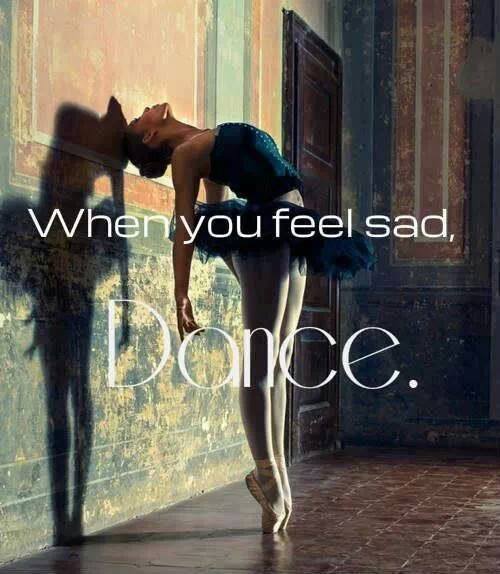 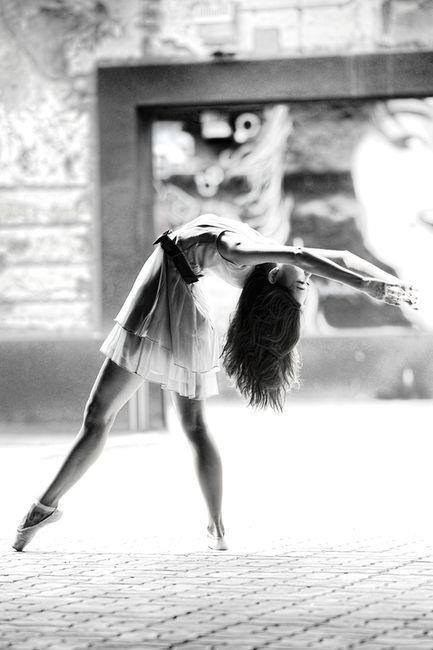 Čo je to tanec?
Pre iných:
Pre tanečníkov:
Zdroj zábavy
Nezmyslené hýbanie s telom
komunikácia medzi telom a dušou, vyjadruje to, na čo slová nestačia.
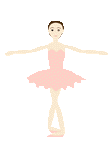 Život!
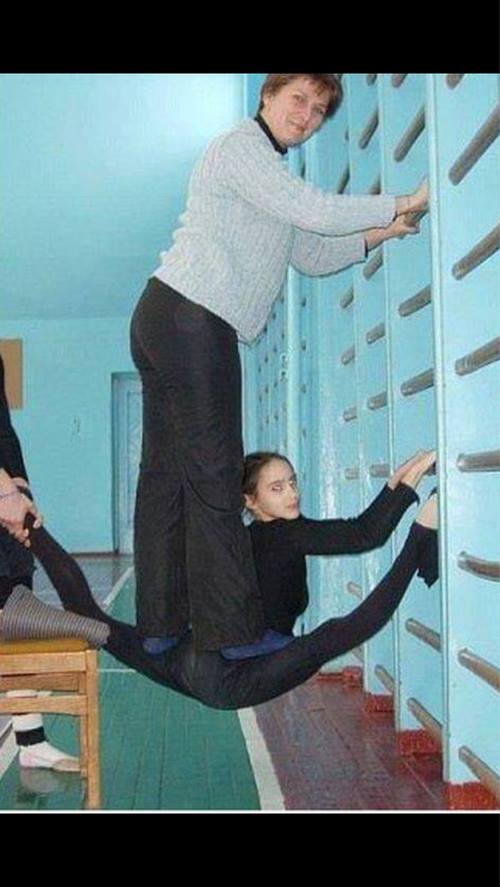 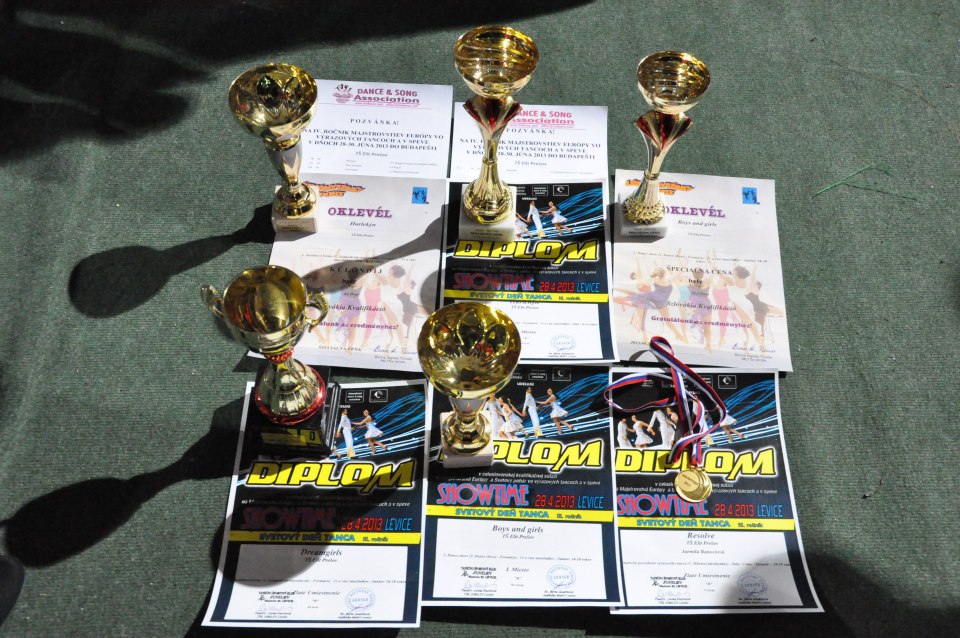 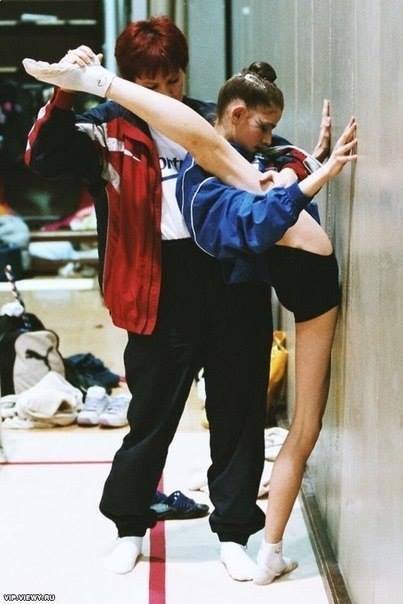 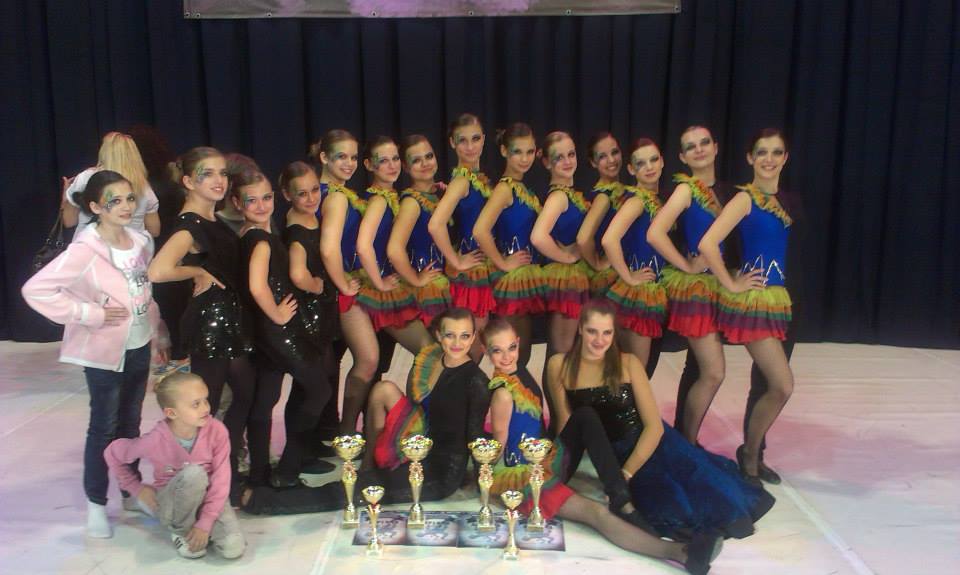 Chceš odpočívať? Dobre, tak odpočívaj ale rátaj stým že nikdy nebudeš prvý!
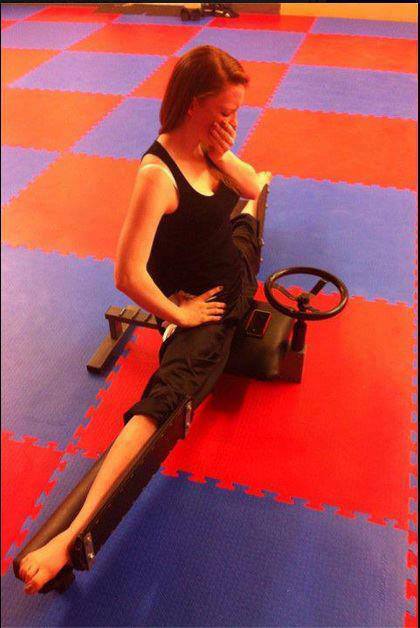 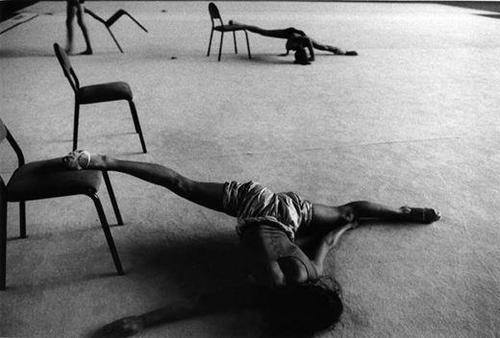 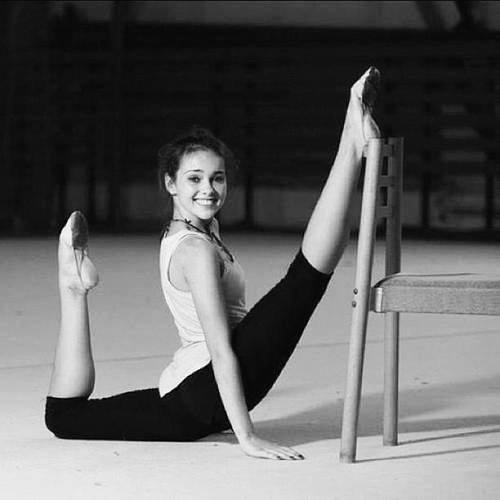 BOJ
So sebou samým          S konkurenciou
Odopieranie
Únava 
Málo času 
Bolesť
Byť najlepší
Vyhrávať
Dokázať viac
Nevzdávať sa
Pre čo obdivovať tanečníkov?
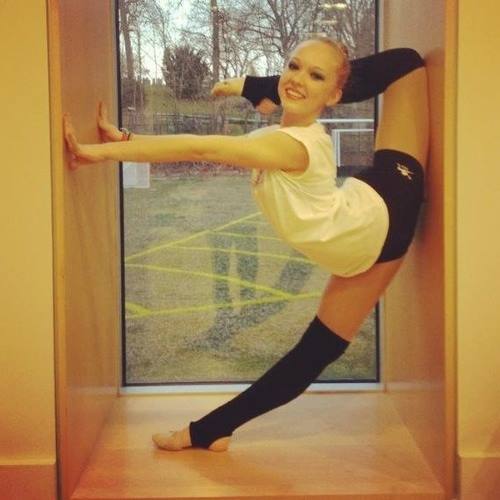 Dokážu aj nemožné pre svoj sen!
Usmievajú sa aj keď trpia
druhy Tancov
Základné delenie
1. Moderný tanec
Vychádza zo súčasnej popovej a elektronickej hudby
Plný dynamiky, cítenia, výrazu, nálady
Uvoľnenie, zábava
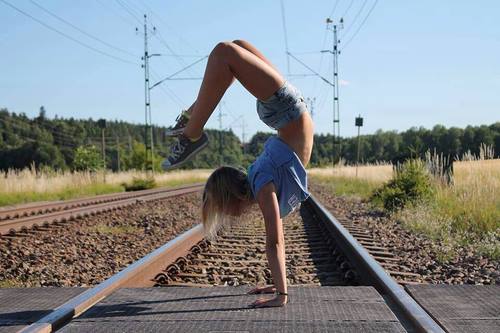 2. JAZZ
je v zásade mestský ľudový tanec, ktorý sa vytvoril historickým vývinom v USA
 v súčasnosti využíva v choreografiách muzikálov a vyučuje sa na rôznych stupňoch umeleckých škôl a v tanečných skupinách
3. Balet
4. Spoločenské tance
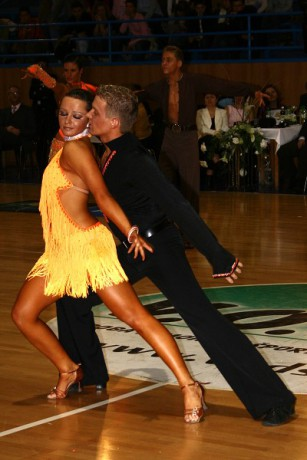 - Súťažné(štandardný, latisnsko-am.) nesúťažné
 Lat.-Am.: čača, rumba, samba, salsa, mambo, merengue, bachata, kumbia, bolero
Ľudový tanec
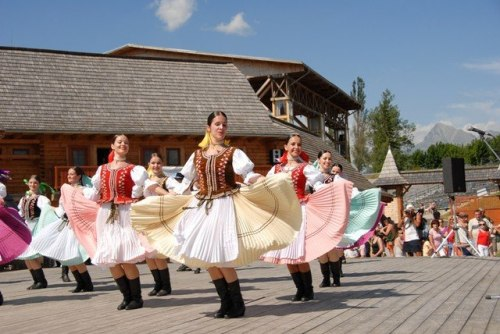 - získavajú tanečné zručnosti z folklórnych oblastí
Break dance
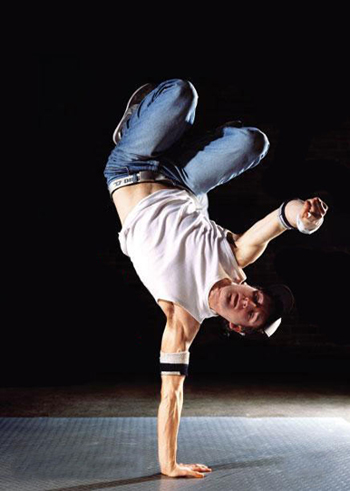 "Breaking / B-boying" (pôvod v Južnom Bronxe, New York) je riskantná forma tanca, ktorá obsahuje akrobatické prvky (točenie na hlave, chrbte…)
 Tancuje sa na čo najhladšej, čistej ploche, používa sa aj silikónový sprej ktorý umožňuje zvýšiť kĺzavosť tanečnej plochy Poping a Locking
"Poping", „Locking“ a „Electric Boogie“ (pôvod v Los Angeles, Kalifornia) predstavuje mechanické pohyby podobné fiktívnym pohybom robota, ďalej gestikuláciu a napodobňovanie pohybov bábiek či komixových figúriek.
Zdroje
https://www.facebook.com/pages/Dance-is-my-life/314900455283019
http://sk.wikipedia.org/wiki/Tanec
http://www.youtube.com/watch?v=ug4jiDaIgVE
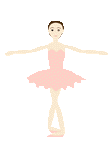 Ďakujem za pozornosť!